Naslov doktorske disertacije
Zagovor doktorske disertacije
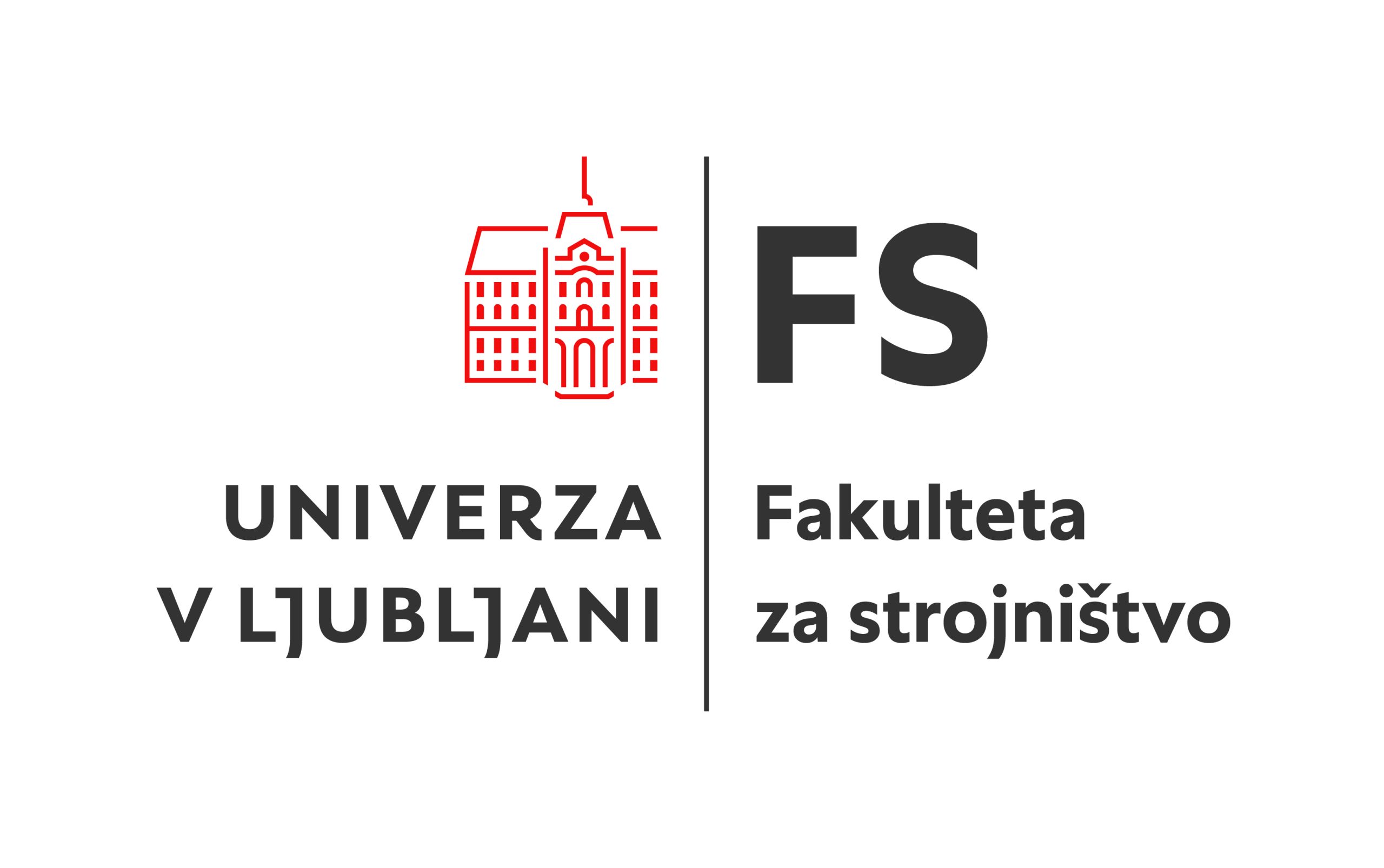 Ime in priimek študenta – Doktorski program 3. stopnje Strojništvo 
Mentor: prof. dr. Ime Priimek
Somentor:
Ljubljana, 12. april 2023
Ozadje problema
At laceperspidi voloremporem adio. Nam harum fugiate sitaquissit del ipsapiciam qui rest, comnis ea dolecae strunt vendis re officiis.



Namen dela
At laceperspidi voloremporem adio. Nam harum fugiate sitaquissit del ipsapiciam qui rest, comnis ea dolecae strunt vendis re officiis.
Text
paragraph
paragraph
Text
paragraph
paragraph
Text
paragraph
paragraph
Text 
paragraph
paragraph
Hvala.
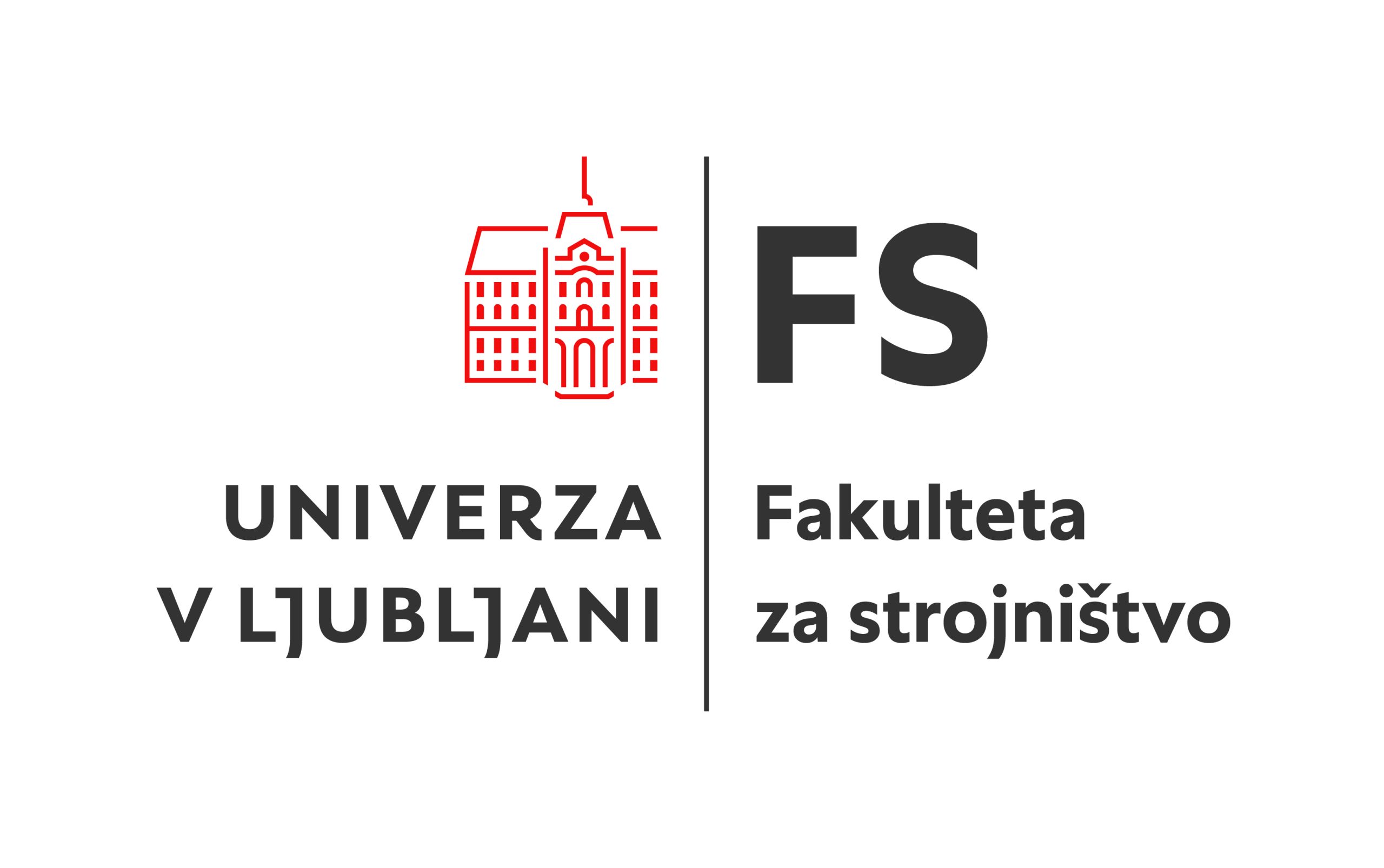